http://www.youtube.com/watch?v=ubq4eu_TDFc&list=PLF9969C74FAAD2BF9
#44(genetics 101)
Genetics
Genetics is the study of heredity or how traits are passed on from one generation to another.
Wild type The traits that occur most often in nature.
Some Traits 
skip generations. 
appear more often in one gender than another.
appear to blend together to produce something in between.
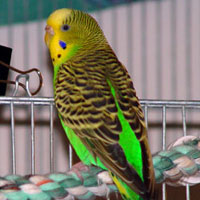 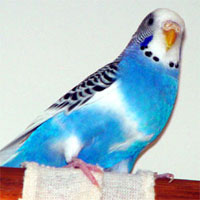 Genetics
Genetics is the study of heredity or how traits are passed on from one generation to another.
Wild type The traits that occur most often in nature.
Some Traits 
skip generations. 
appear more often in one gender than another.
appear to blend together to produce something in between.
Genetics has Ancient Roots
Pangenesis – 
“genes” for traits came directly from those traits
The Blending Hypothesis 
 most common view until modern genetics.
Offspring were intermediates of parents
Blue birds crossed with yellow birds would produce green birds.
TALL
X
SHORT
=
Blending hypothesis
MEDIUM
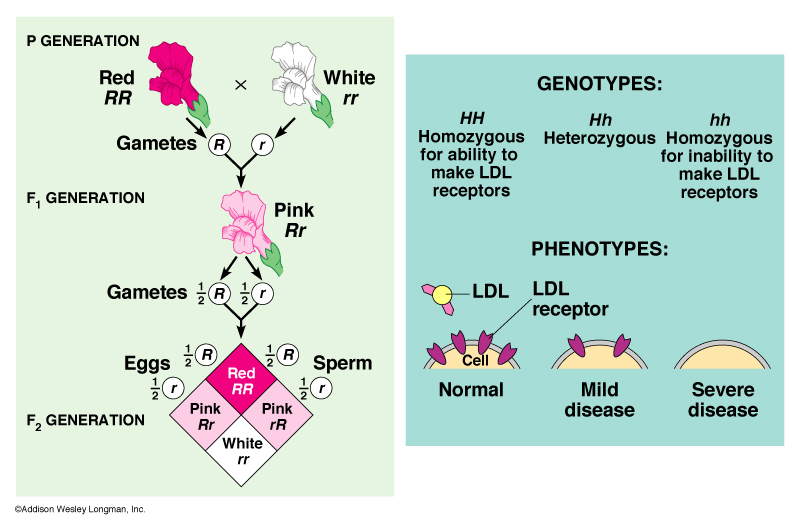 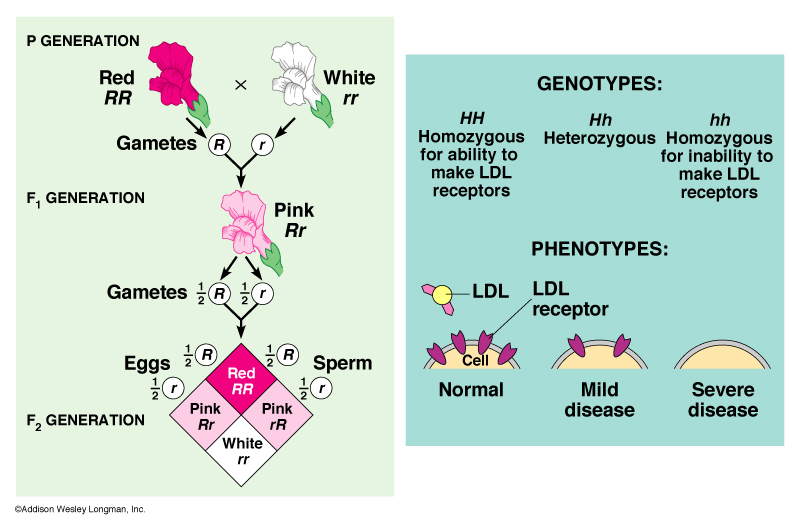 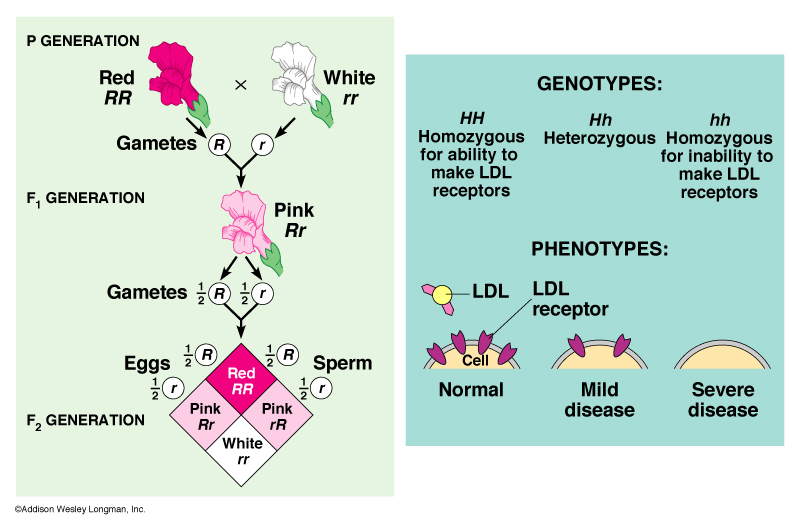 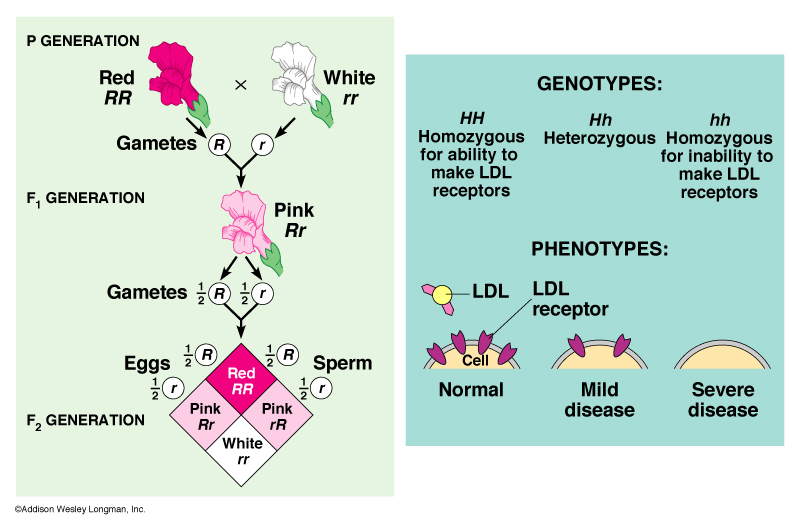 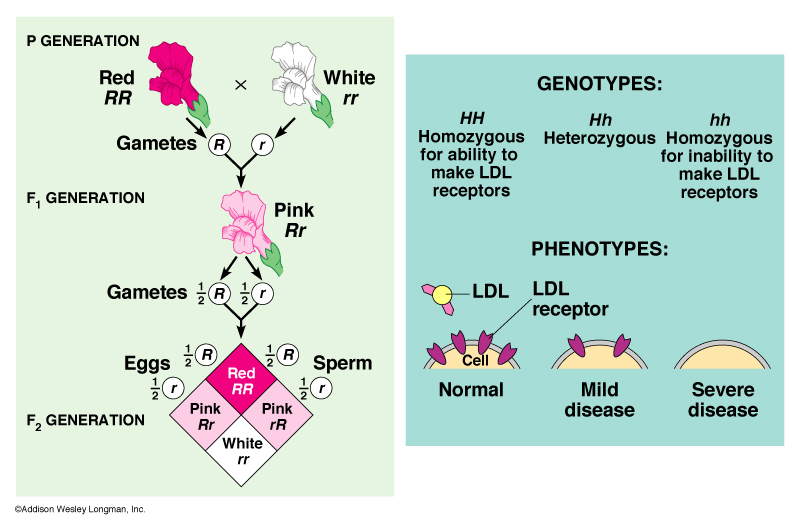 X
Gregor Mendel
“Father of Modern Genetics”. 
He performed experiments on pea plants in the abbey’s garden.
Austrian monk who published a paper in 1866 
His paper was not widely recognized until around 1900.
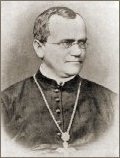 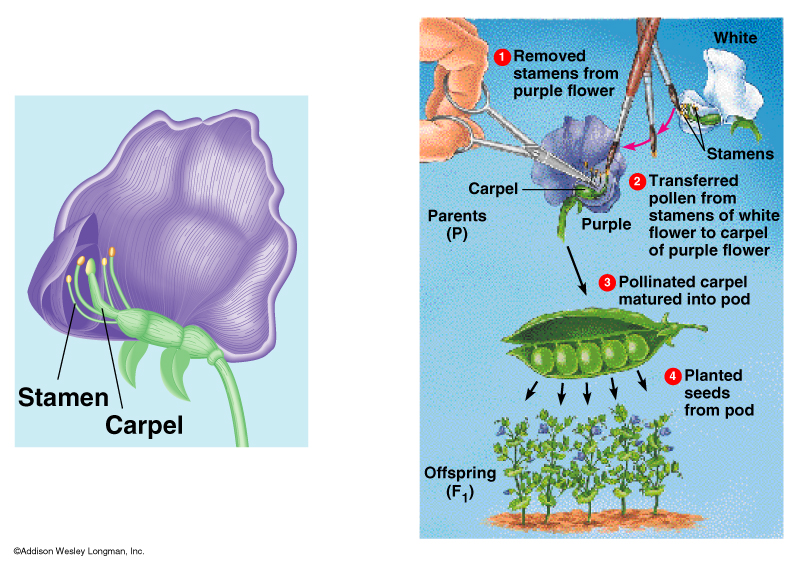 Why Pea Plants?
Mendel was fortunate in selecting the pea plants for his experiments. 
Fast reproductive cycle
observe many offspring from many generations.
Flower structure allowed him to control breeding.
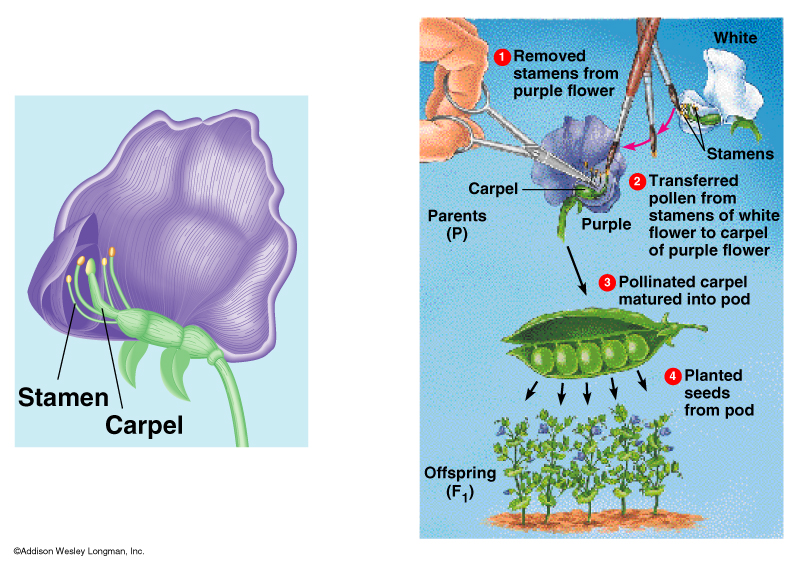 Why Pea Plants?
Pea plants tend to
Self fertilize, or unite a sperm and ovum (egg) from the same flower. 
Cross fertilization, introducing pollen from a different that he selected.
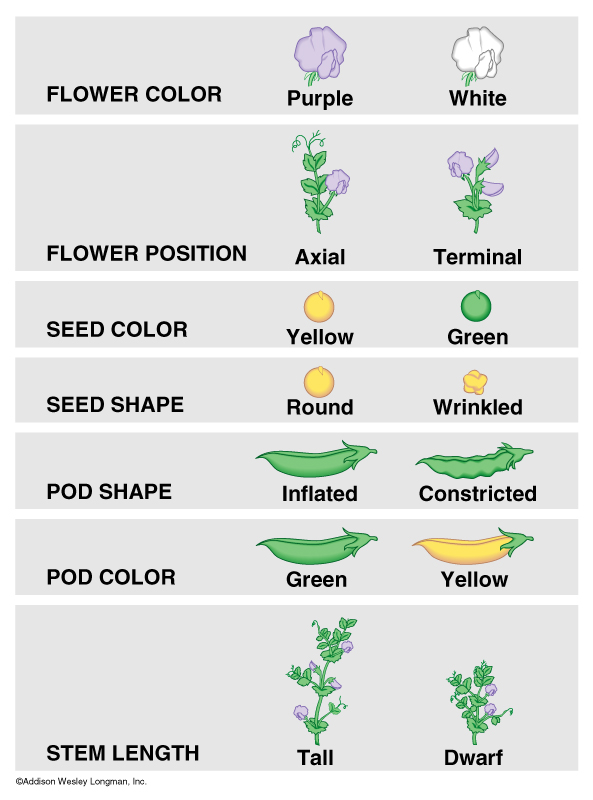 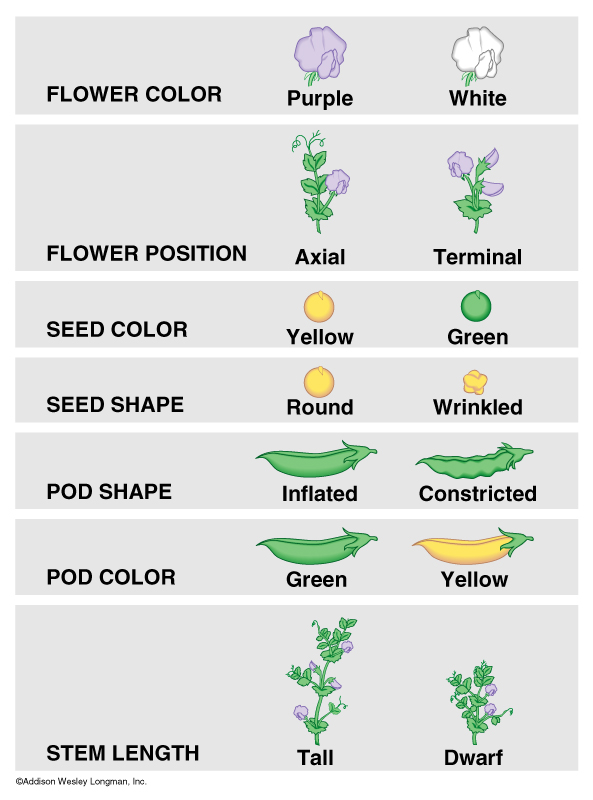 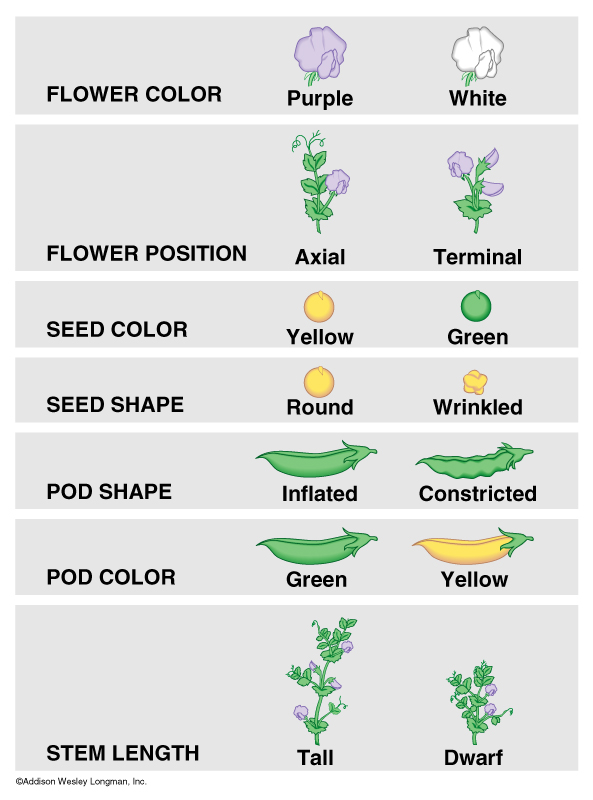 Seven Characteristics
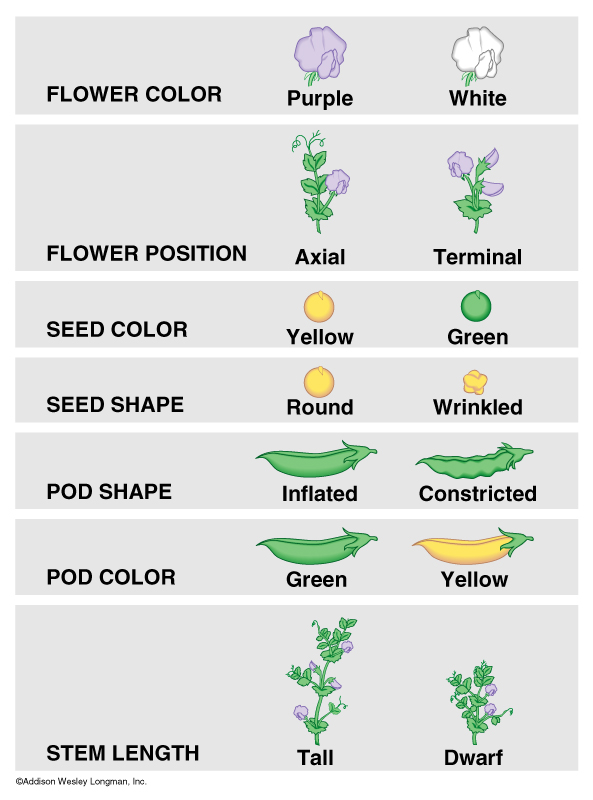 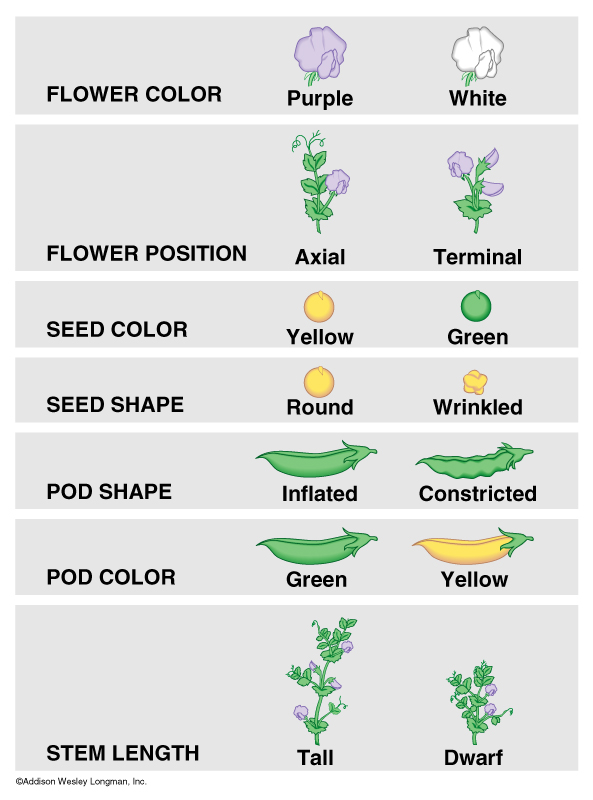 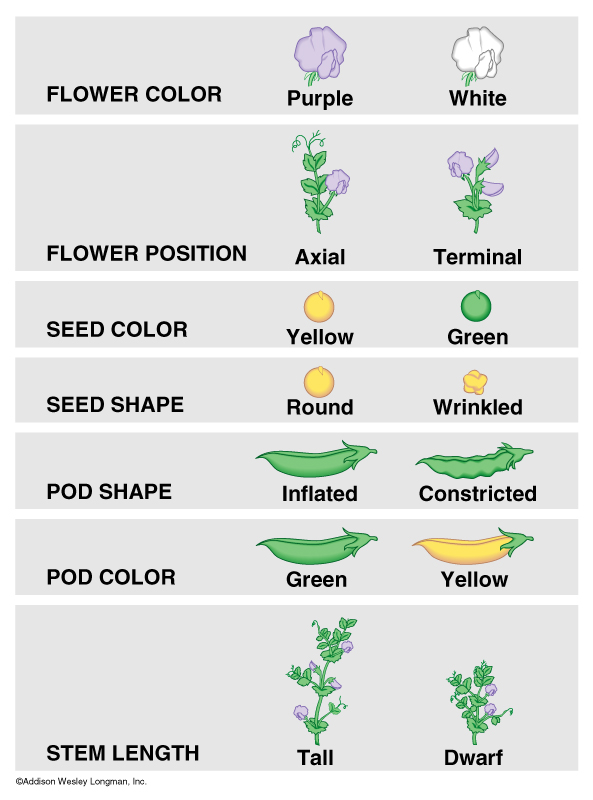 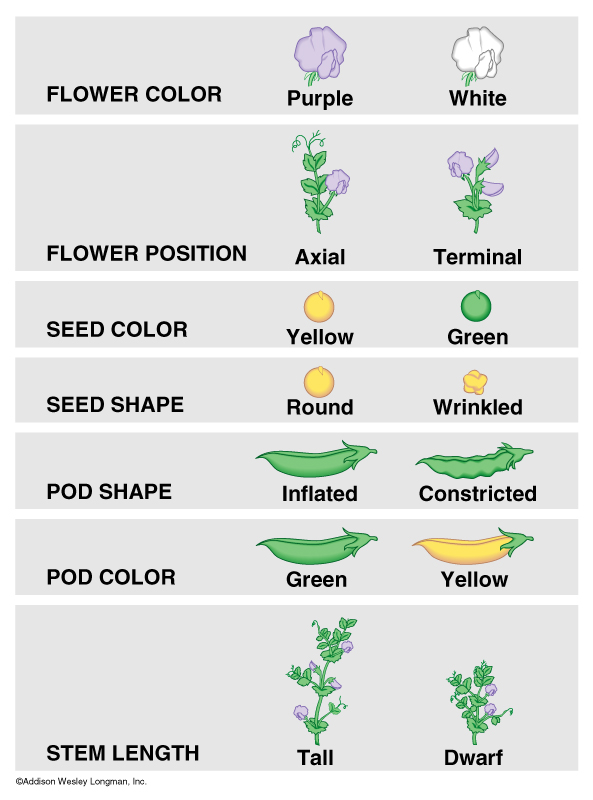 Seven characteristics with distinct traits that were inherited by simple inheritance. 
True breeding or purebred plants for that trait.
He produced a hybrid plant by crossing plants that were purebred for different traits.
A monohybrid cross looks  at the inheritance of one (mono-) characteristic.
P Generation  purebred generation that produce the hybrid.
F1 generation the offspring of the P generation one trait disappeared.
F2 generation the offspring F1 generation was then crossed producing the the trait that disappeared, reappeared in a 3:1 Ratio.
Monohybrid Cross
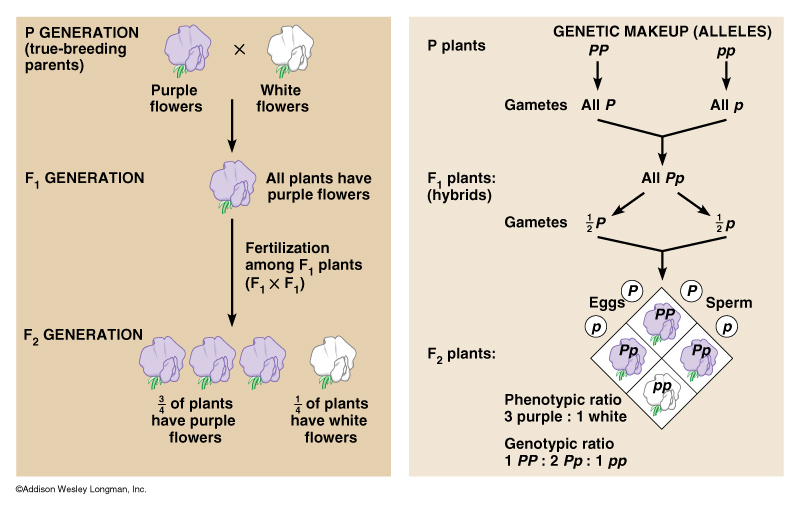 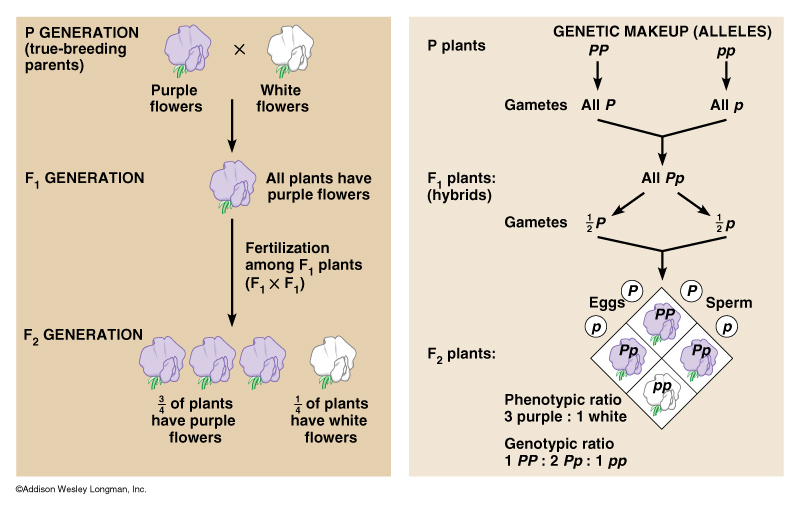 Dominant and Recessive Traits
Dominant trait - the trait that showed up in the F1 generation the 
Recessive trait - the trait that disappears in the F1.
Gene - section of a chromosome, controls each of these traits.
Alleles The different forms of the genes that cause the different traits are called. 
Alleles are represented, Pp
 capital =dominant allele 
 lower case = recessive.
Genotypes and Phenotypes
Genotype refers to the genetic makeup or two alleles that an organism possesses 
Homozygous Dominant 		HH
Heterozygous				Hh
Homozygous Recessive		hh
Phenotype is the physical trait that is the result of the genotype.
HH, Hh – Dominant	hh - recessive
Punnett’s Square: Explain and Predict
The P generation PP x pp. 
Gametes PP = P
pp = p
P
P
p
P
P
p
p
P
P
p
p
p
Punnett’s Square: Explain and Predict
F1 generation = Pp or heterozygous. Therefore all have purple flowers. 
The gametes produced by an F1 individual Pp will be half P and half p.
P
p
P
P
P
P
p
P
p
p
p
p
P
p
P
P
P
P
p
P
p
p
p
p
Phenotypic Ratio
 Purple : White
	3 : 1
Genotypic Ratio
 Homozygous D : Heterozygous : Homozygous R
PP: Pp : pp
1 : 2 : 1
T
t
T
T
T
T
t
T
T
T
t
T
T
t
T
T
T
T
t
T
T
T
t
T
Phenotypic Ratio
      Tall : Short
	4 : 0
Genotypic Ratio
 Homozygous D : Heterozygous : Homozygous R
TT: Tt : tt
2 : 2 : 0
Tongue Rolling
Tongue Rolling is a dominant trait in humans
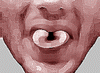 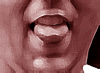 RR or Rr
rr
Hitchhiker’s Thumb
Hitchhiker’s thumb is a recessive trait in humans
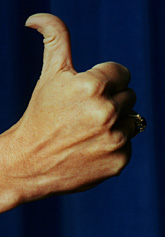 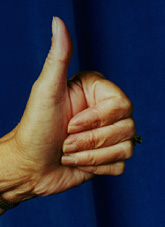 HH or Hh
hh
Dimples
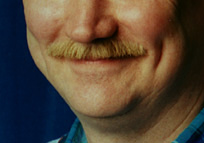 DD or Dd
Free vs Attached Earlobes
Free Earlobes are a dominant trait in humans
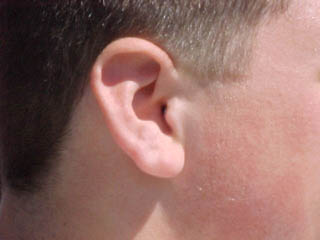 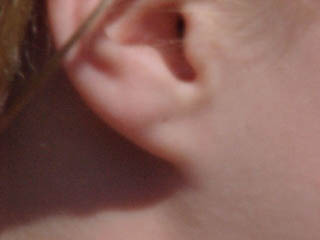 FF or Ff
ff
Widow’s Peak
Widow’s Peak a dominant trait in humans
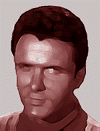 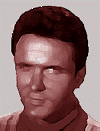 WW or Ww
ww
Both of your parents are heterozygous for freckles. Ff X FfDetermine the A. Phenotypic Ratio (Dominant : Recessive) and B. Geneotypic ratio  (AA: Aa : aa) for the following crosses.
A. ______ : _________	B. ______ : _______ : ________
F
f
F
F
F
F
f
F
f
f
f
f
F
f
F
F
F
F
f
F
f
f
f
f
Both of your parents are heterozygous for freckles. Ff X FfDetermine the A. Phenotypic Ratio (Dominant : Recessive) and B. Geneotypic ratio  (AA: Aa : aa) for the following crosses.
_3_____ : ___1______
	
B. __1____ : ___2____ : ____1____
Your father is a homozygous dominant tongue roller, and your mother cannot roll her tongue. RR X rr
A. ______ : ________
			
B. ______ : _______ : ________
R
R
r
R
R
r
r
R
R
r
r
r
R
R
r
R
R
r
r
R
R
r
r
r
Your father is a homozygous dominant tongue roller, and your mother cannot roll her tongue. RR X rr
A. __4____ : ___0_____
			
B. ___0___ : ___4____ : ___0_____
You have 2 rabbits the male is Bb for black fur and the female is bb for the gene having brown fur.
A. ______ : _________

B. ______ : _______ : ________

If they have a litter of 8, how many should have black fur? ____________
B
b
b
B
b
b
b
b
b
B
b
b
B
b
b
B
b
b
b
b
b
B
b
b
You have 2 rabbits the male is Bb for black fur and the female is bb for the gene having brown fur.
A. __2____ : ___2______

B. ___0___ : ___2____ : ____2____

If they have a litter of 8, how many should have black fur? ____4_______
Dyhybrid Cross: Not what you’d expect.
In a Dihybrid cross a observes the inheritance of 2 traits at once. 
You might expect the same 3:1 ratio, but this doesn’t occur.
Dihybrid Cross
RrYy x RrYy 
Gametes ¼ RY, ¼ Ry, ¼ rY and ¼ ry
16 possible outcomes
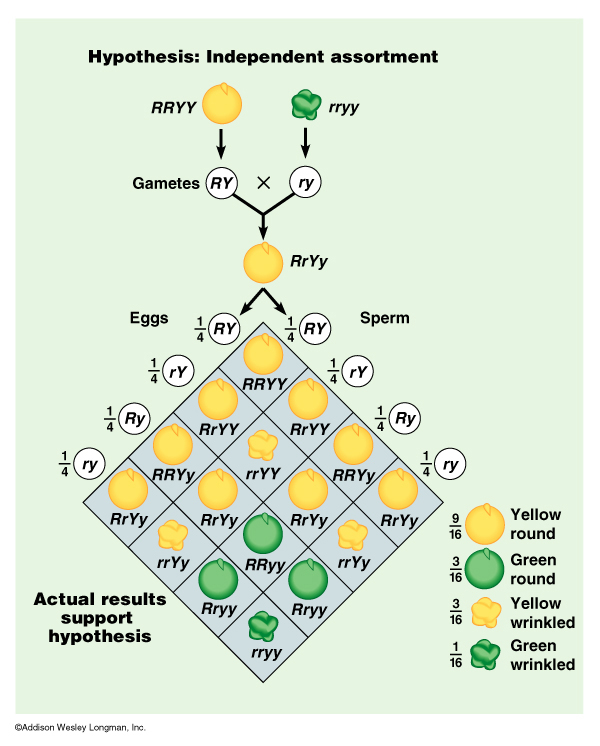 Dihybrid Results
Easier Way to do multiple traits
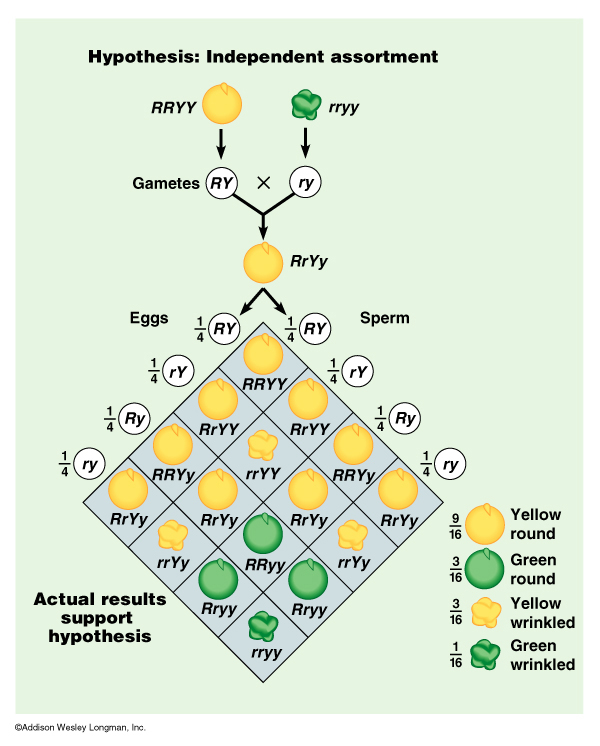 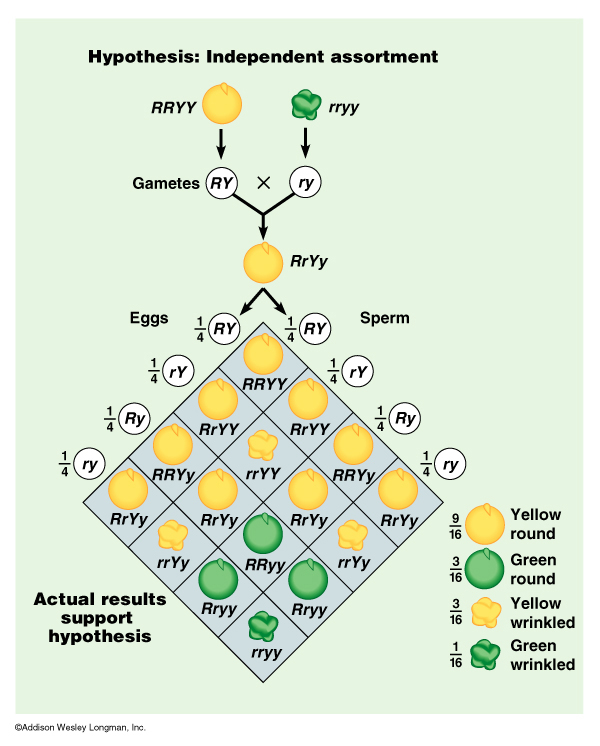 x
Do a separate Punnett Square for each trait
		Rr x Rr				Yy x Yy
y
Y
R
r
Rr
RR
Yy
YY
Y
R
y
Yy
yy
rr
Rr
r
3/4 Round
1/4 wrinkled
3/4 Yellow
1/4 green
Easier Way to do multiple traits
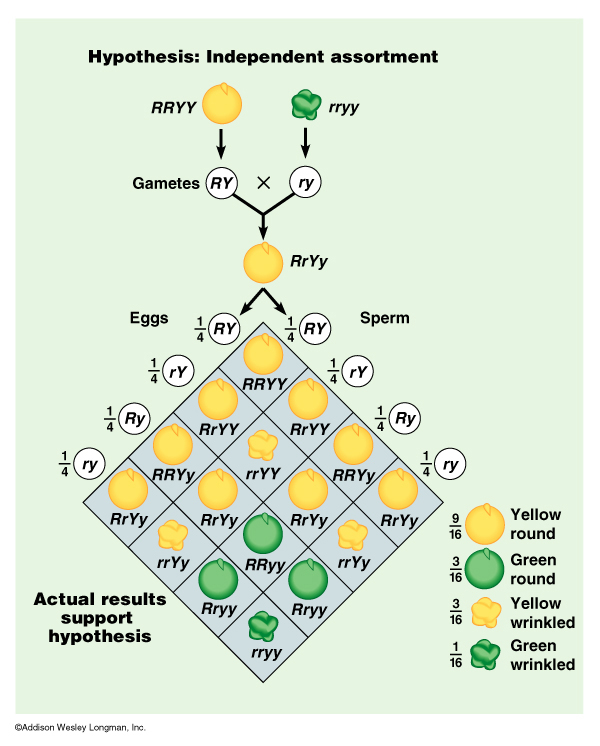 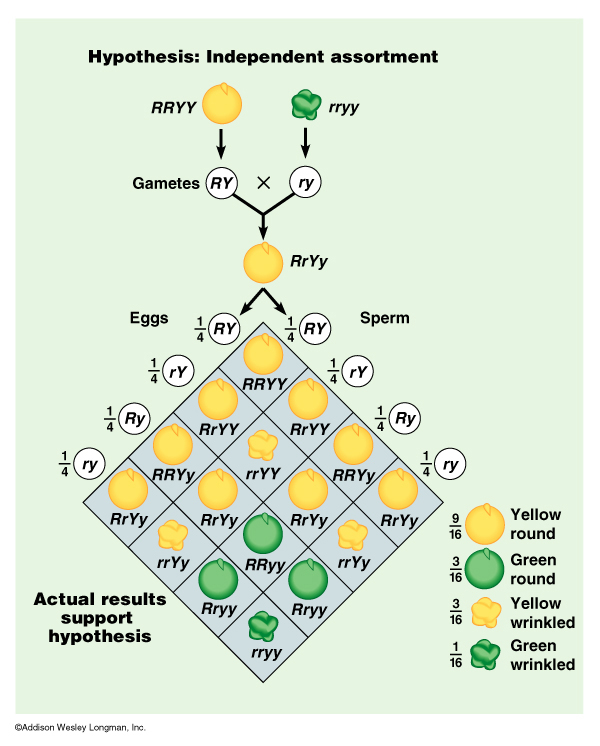 x
3/4 Round
1/4 wrinkled
3/4 Yellow
1/4 green
Muliply the probabilities of each trait
Round and Yellow = ¾ x ¾ = 9/16
Round and Green = ¾ x ¼ = 3/16
Wrinkled and Yellow = ¼ x ¾ = 3/16
Wrinkled and Green = ¼ x ¼ = 1/16
Dihybrid Cross in Parakeets
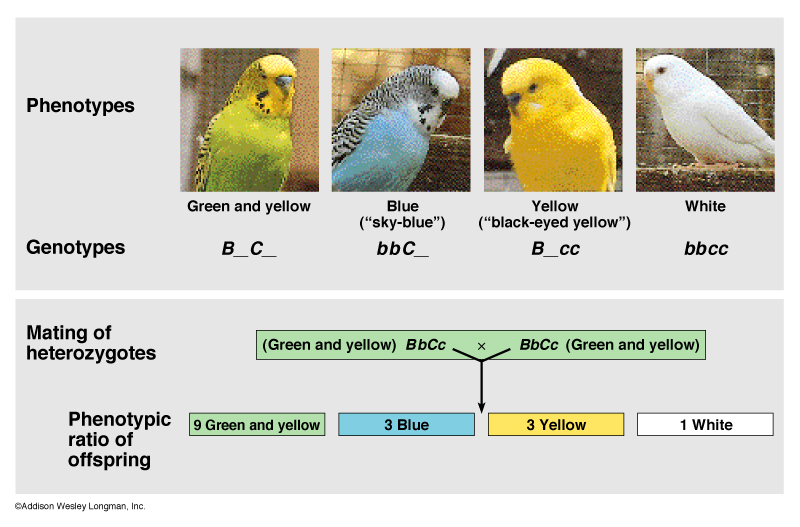 D
?
d
D
d
?
d
d
D
d
?
d
Test Cross
A Test Cross is done to determine the genotype of an individual with a dominant phenotype. 
This individual is then crossed with a recessive phenotype (dd).
Any recessive offspring dd, proves the unknown is heterozygous.
Mendel’s Principle’s and the Rules of Probability
The probability scale ranges from 0 (not going to happen) to 1(it should happen).
When tossing a coin the chances of it coming up heads is ½ and tails is also 1/2. In a deck of cards the chance of drawing a certain card, the Ace of Hearts, is 1/52.
Mendel’s Principle’s and the Rules of Probability
Each Coin Tossing is an independent event having a probability of ½.
Rule of Multiplication What is the chance that they will both land heads up? 
½ x ½ = ¼
Rule of Addition
If an event can occur in two or more alternative ways the probabilities of each way occurring are simply added together. This is the rule of addition.
The probability of heads then tails is ¼ using the rule of multiplication, and the same is true of tails then heads.
¼ + ¼  = ½
video
#45(what are pedigree charts)
Pedigrees Track Human Traits
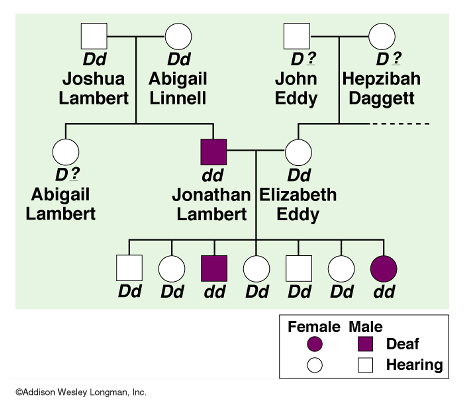 A pedigree is a chart showing a family tree and a trait that is present in the family.
Pedigrees Track Human Traits
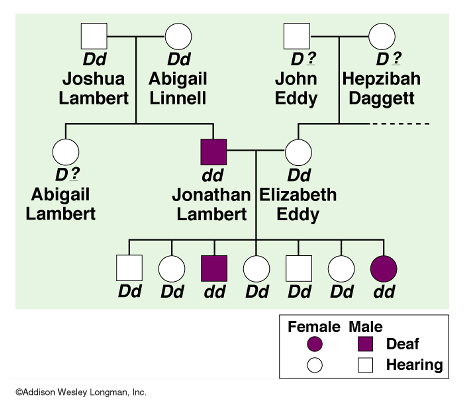 Those individuals who are heterozygous, carry the recessive allele, but are not deaf and are called carriers.
Pedigrees Track Human Traits
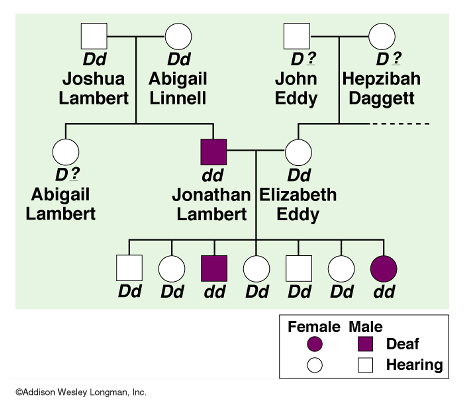 Carriers are determined by their offspring. In this case, Jonathan and Abigail must have been carriers, because neither was deaf, but they produced a child, Jonathan, who was.
http://www.biology.arizona.edu/human_Bio/activities/blackett2/act_pedigree2.html
Pedigree
Carrier – an individual who is heterozygous, has dominant trait, but can pass on the recessive allele to offspring
Affected Female
Normal Male
Affected Male
Carrier Male
Normal Female
Carrier Female
Pedigree
?
?
?
?
?
?
?
?
?
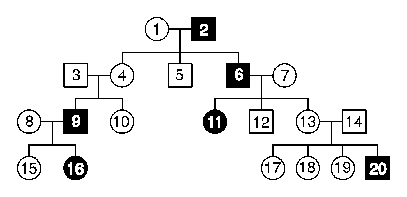 Pedigree A
1Can the trait shown in pedigree A be autosomal dominant? No
If you answered "no" to question 1 above, explain why by referring to specific individuals.
Dominant traits cannot “skip generations”
3 and 4 do not have the trait, but 9 does
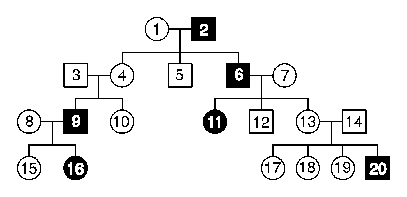 Pedigree A
2. Can he trait shown in pedigree A be autosomal recessive? Yes
If you answered "no" to question 2 above, explain why by referring to specific individuals.
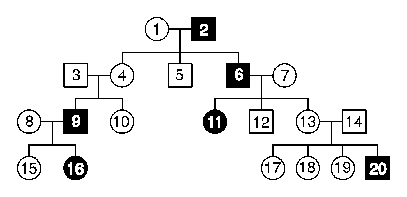 Pedigree A
3. Can he trait shown in pedigree A be X linked recessive? Probably not
If you answered "no" to question 3 above, explain why by referring to specific individuals.
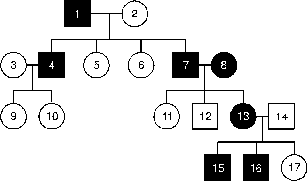 Pedigree B
4. Can the trait shown in pedigree B be autosomal dominant? Yes
If you answered "no" to question 4 above, explain why by referring to specific individuals.
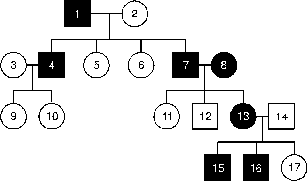 Pedigree B
5. Can he trait shown in pedigree B be autosomal recessive?
If you answered "no" to question 5 above, explain why by referring to specific individuals.
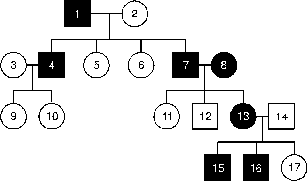 Pedigree B
6. Can he trait shown in pedigree B be X linked recessive?
If you answered "no" to question 6 above, explain why by referring to specific individuals
Video #46 (Pedigree analysis no. 3)
Dominant and Recessive Disorders in Humans
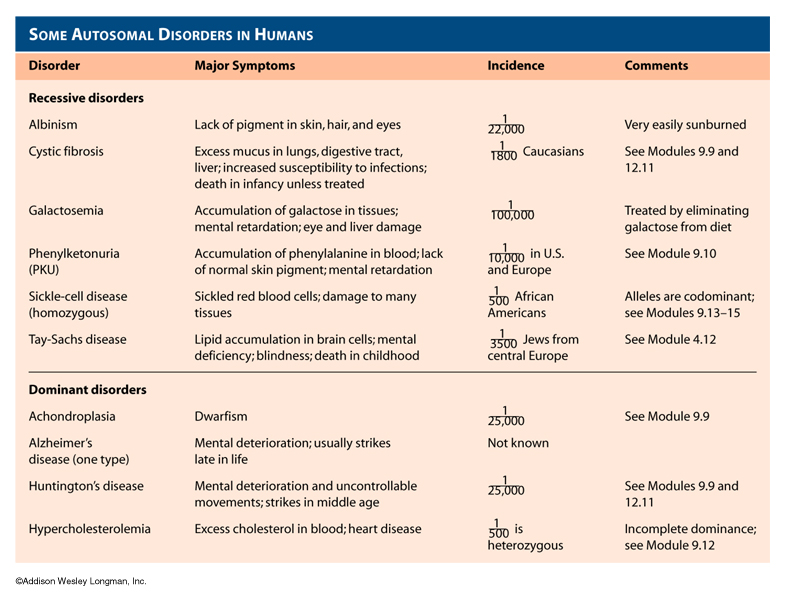 Recessive Traits
Recessive traits can appear to skip generations
Every generation must contain a carrier or it will not be passed on
Albinism
Lack of pigment in the hair, skin and eyes
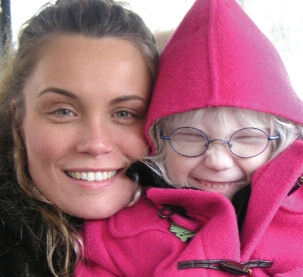 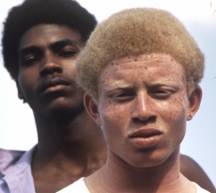 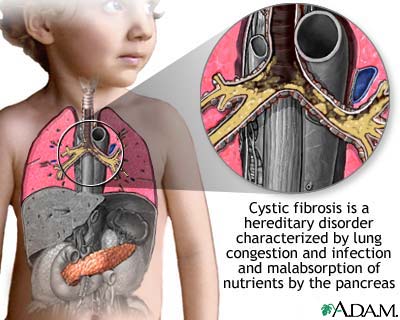 Cystic Fibrosis
1 in 20 Caucasians is a carrier, Cc
1/20 x 1/20 = 1/400 chance that both parents are carriers,        Cc x Cc
¼ chance that offspring affected, cc
1/1600 caucasian babies have cystic fibrosis
Excess Mucus, clogs lungs, pancrease and small intestine
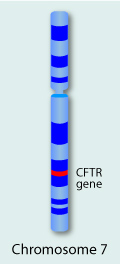 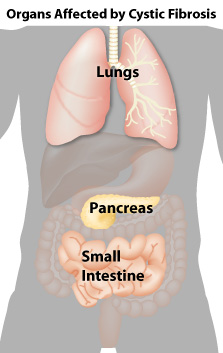 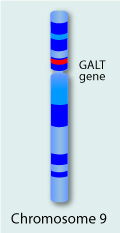 Galactosemia
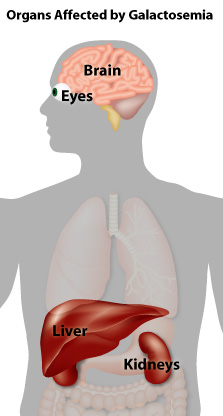 Cannot digest galactose, a sugar found in milk
Cataracts, Mental retardation and other symptoms appear if galactose is not removed from the diet
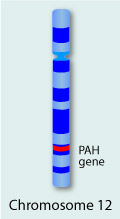 PKU
Phenylketonuria 
1 in 10,000 to 20,000 births caucasians
Inability to digest phenylalanine 
Can cause Mental Retardation and Seizures
Treated by limiting  the amount of phenylalanine  in the diet
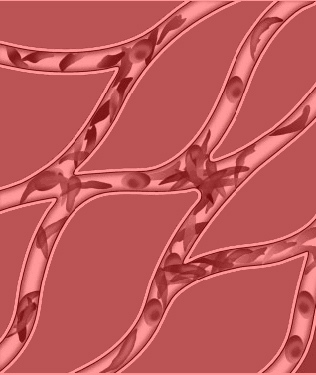 Sickle Cell Disease
Defective hemoglobin
Red Blood Cells deform when low in oxygen
Deformed cells cut off circulation
Heterozygous individuals have immunity to malaria
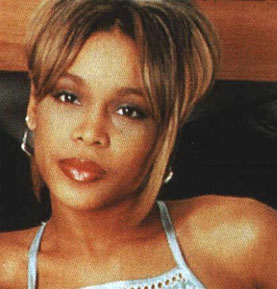 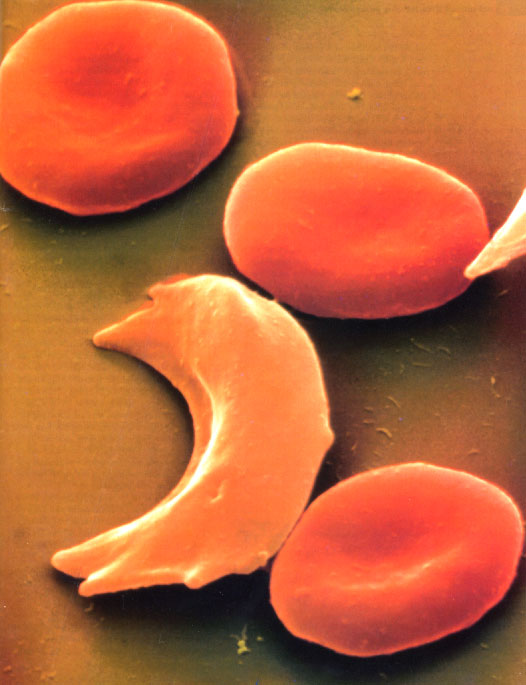 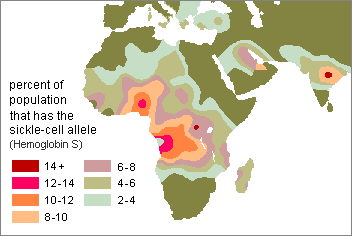 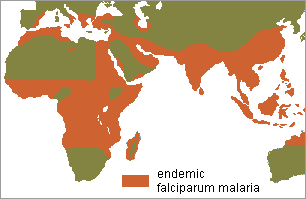 Dominant Disorders
Dominant disorders are only inherited if a parent has the disorder
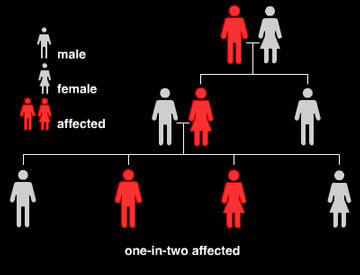 Achondroplasia
An inherited form of dwarfism
1 in 25,000 births of all races
Most common growth related birth defect
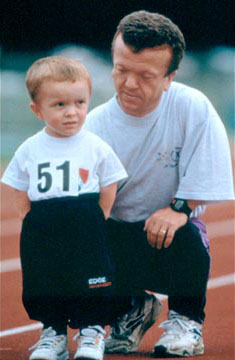 Huntington’s Disease
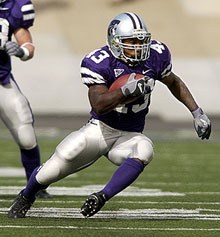 Deterioration of the Brain
Occurs in late 30’s to 50’s
8 people per 100,000
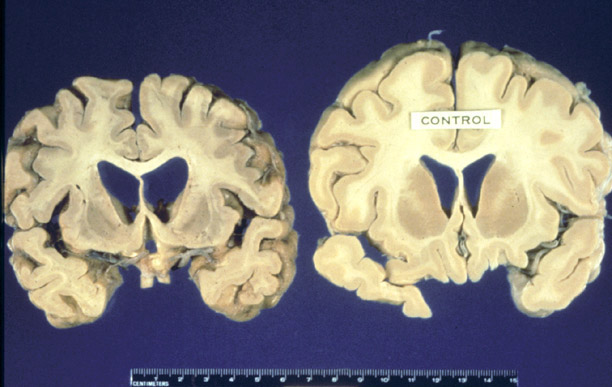 Complex Inheritance
Incomplete dominance – neither allele is completely dominant
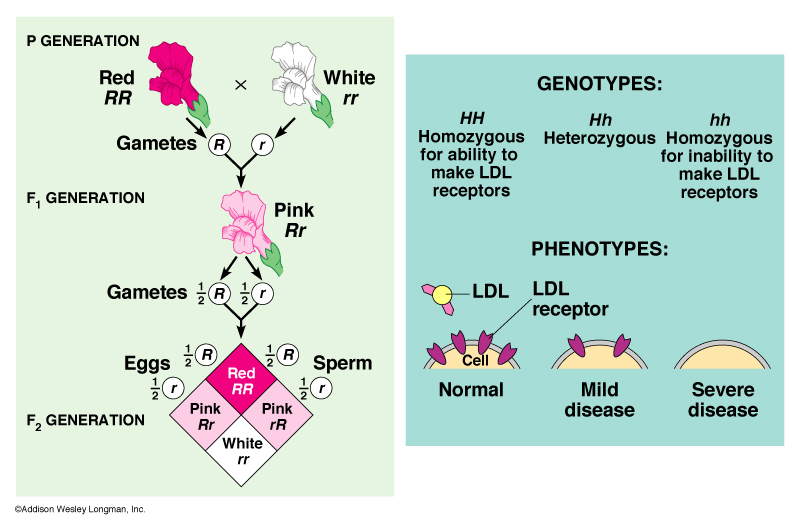 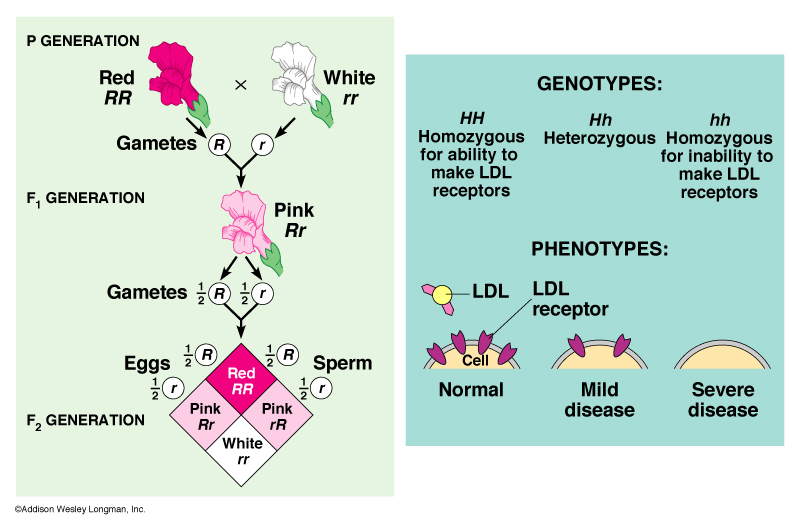 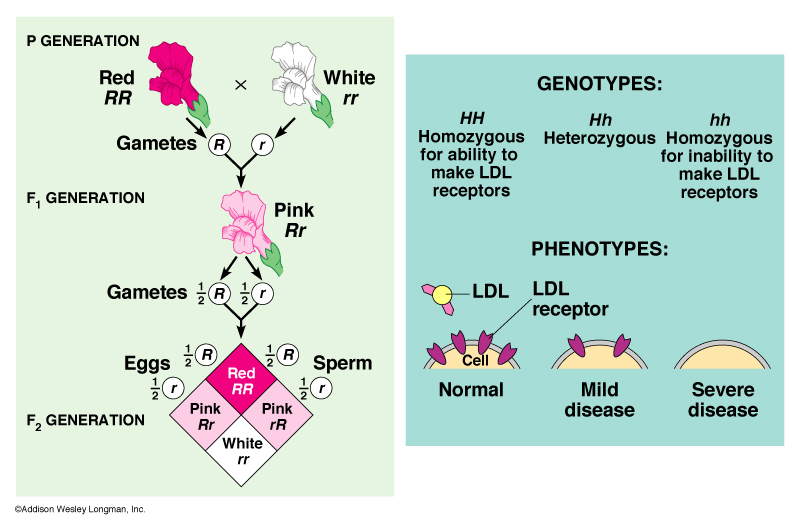 Complex Inheritance
Incomplete dominance – neither allele is completely dominant
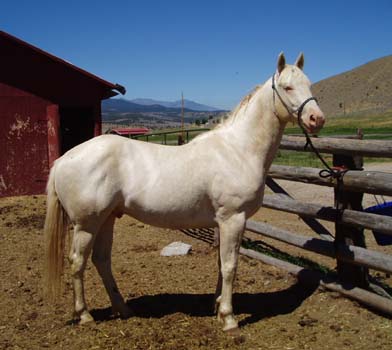 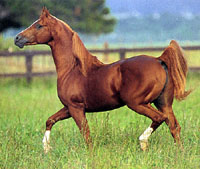 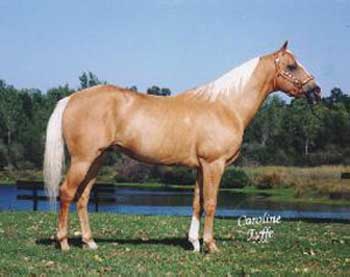 X
CC
cc
Cc
Palamino Horses
Heterozygous (Cc)
CC x cc always produces Cc palamino
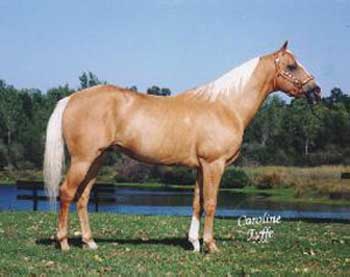 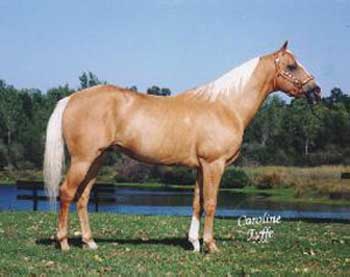 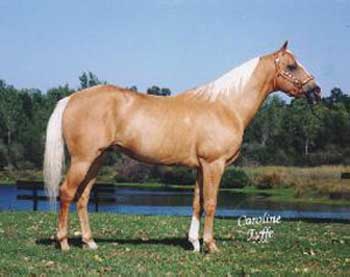 X
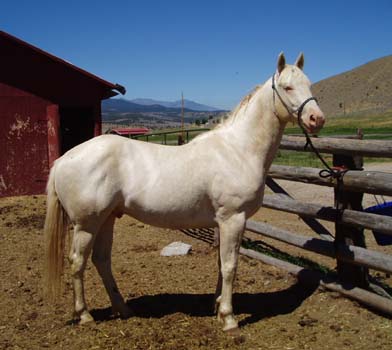 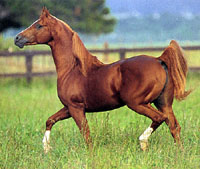 1/4
1/4
1/2
CC
Cc
Cc
Cc
cc
Palamino x Palamino
Cc X Cc = 1 CC: 2 Cc : 1 cc
Codominance
Both alleles are expressed at the same time
Type AB blood is an example, both A and B antigens are present.
Multiple Alleles
ABO blood typing is also an example of multiple alleles.
Instead of 2 alleles there are IA, IB and I
IA codes for A proteins
IB codes for B proteins 
I codes for no proteins
Blood Types
Phenotype		Genotype(s)
Type A			IAIA or IAi
Type B			IBIB or IBi
Type AB			IAIB
Type O			ii
http://www.redcrossblood.org/learn-about-blood/blood-types
Video #84(what are blood types)
[Speaker Notes: Me: A- (A+, O+) / Wife: A+ (A-, O+) / Lee? O+ / Zach: A- / Tyler: A-]
Polygenic (Many genes)
Many traits come in many forms
Height, Skin color, Hair color, Eye color
These are controlled by several genes
Environmental Factors
Some genes are affected by the environment
Himalayan Rabbit
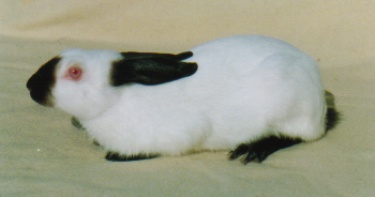 Linked Genes
Linked genes are located on the same chromosome
This causes them to be inherited together
They can be separated by crossing over.
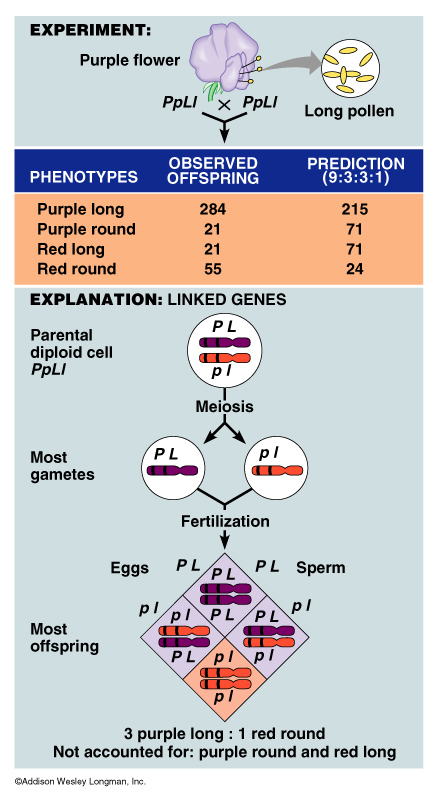 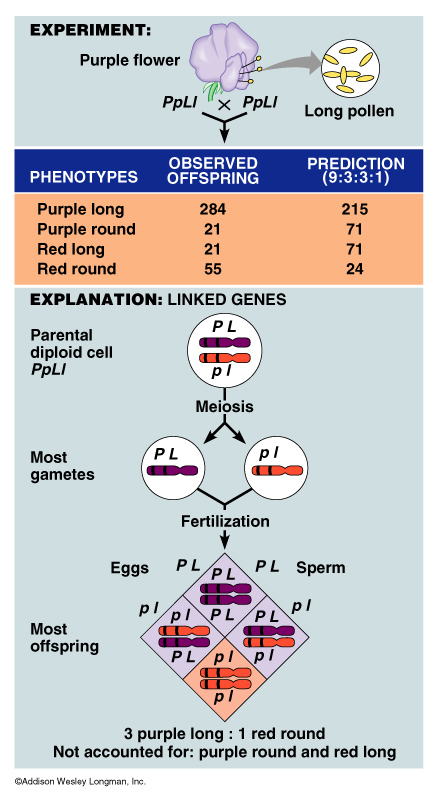 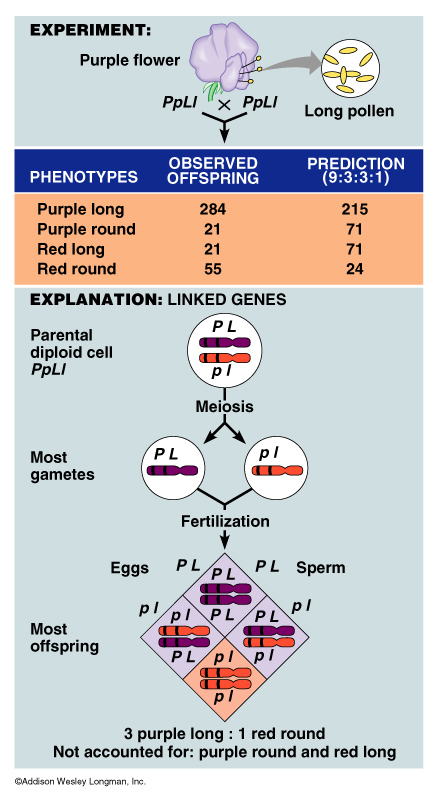 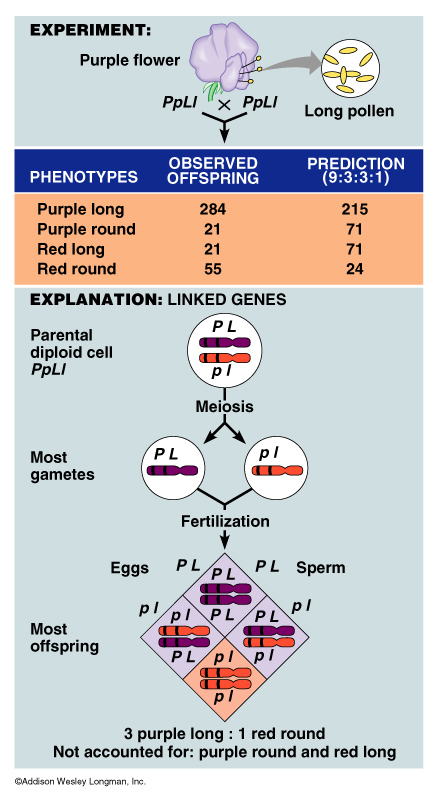 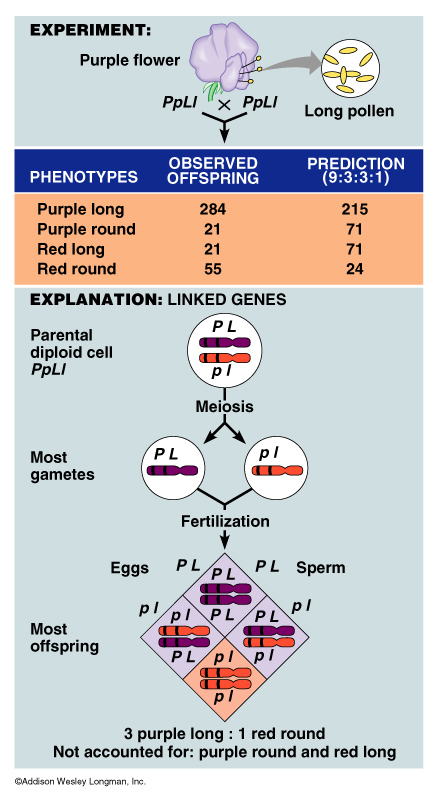 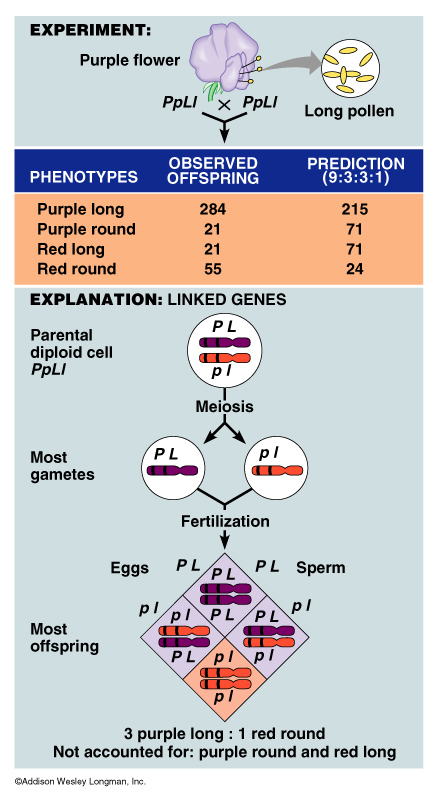 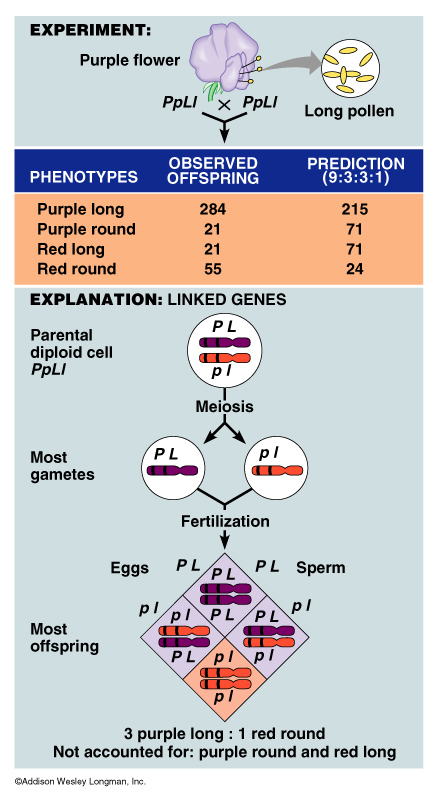 Linked Genes Can Be Separated
Crossing over (recombination) separates linked genes
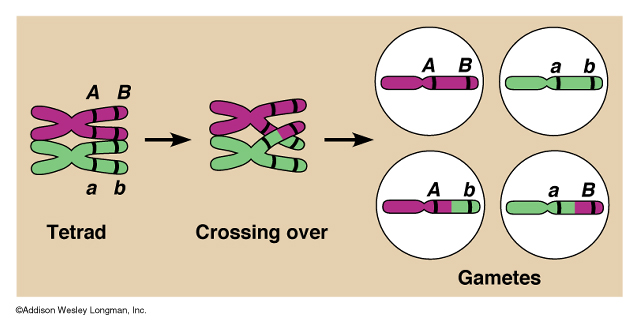 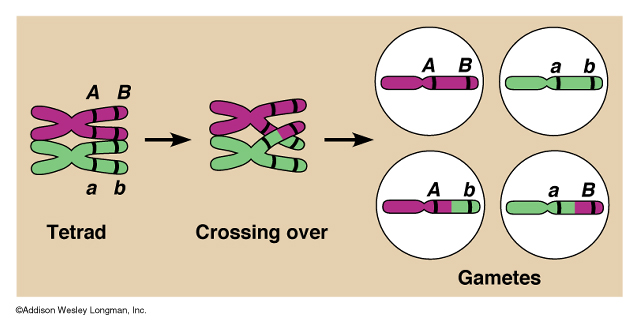 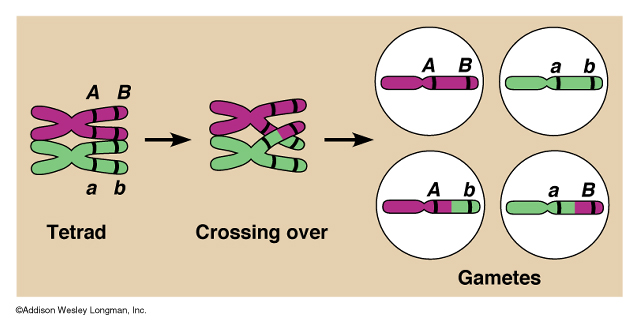 Mapping Genes
Genes that cross more often are further apart on a chromosome
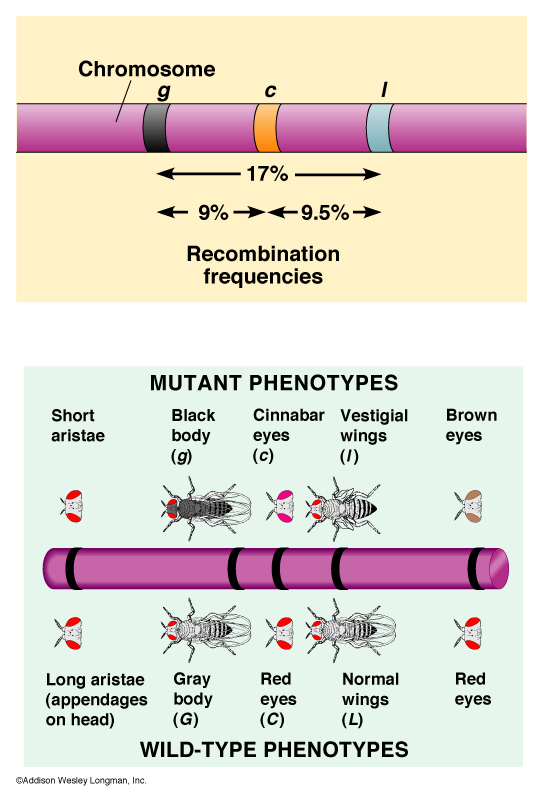 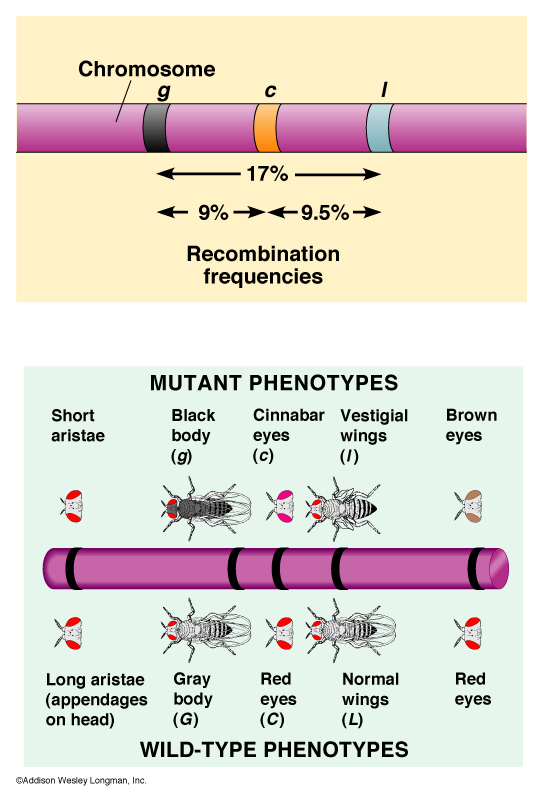 Sex-Linked Traits
Traits that are located on the X chromosome are sex-linked (X-linked)
Sex Chromosomes 
XX female two X chromosomes one from each parent
XY male only one copy of the X chromosome that was inherited from the mother
Sex Linked Traits
Sex Linked traits are usually recessive
A female can be a carrier Xx
In males xY they act similar to dominant traits.
Red Green Colorblindness 
Hemophilia
Duchenne Muscular Dystrophy
Red-Green Colorblindness
The inability to distinguish between red and green
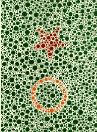 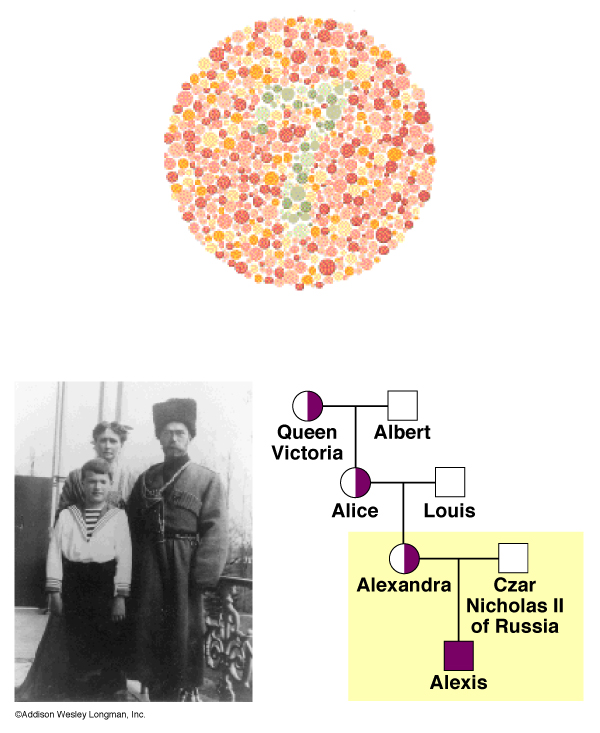 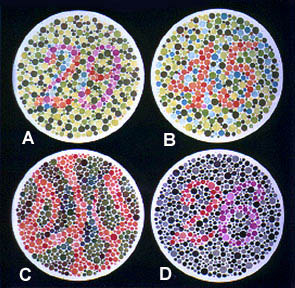 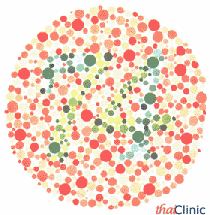 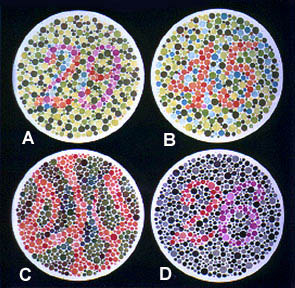 4 Sex-Linked Traits: 
A: 29,  B: 45,  C: --,  D: 26
 1. Normal Color Vision:
A: 70,  B: --,  C: 5,  D: --  
2. Red-Green Color-Blind:
A: 70,  B: --,  C: 5,  D: 6 
3. Red Color-blind  
 A: 70,  B: --,  C: 5,  D: 2 
4. Green Color-Blind:
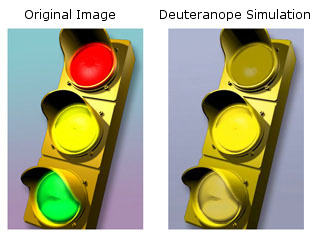 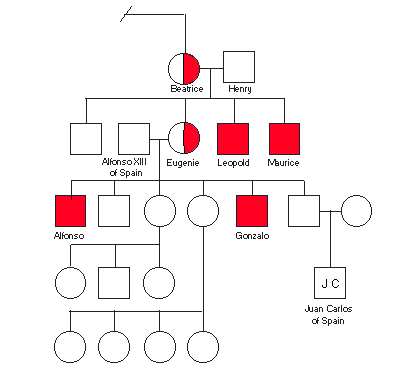 Hemophilia
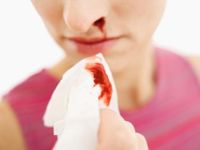 Hemophilia
Heme – blood
Phile – Love
Hemophiliacs – blood does not clot, excessive bleeding
X-Linked Recessive – more common in males
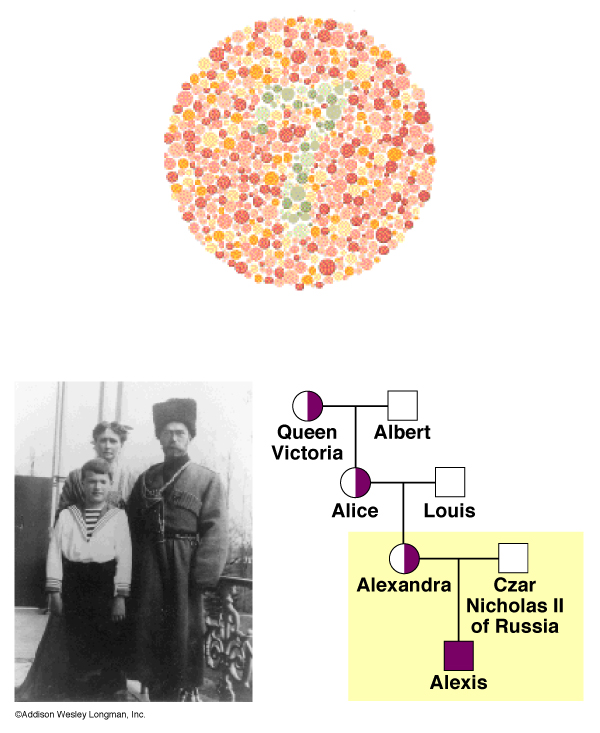 Hemophilia
Heme – blood
Phile – Love
Hemophiliacs – blood does not clot, excessive bleeding
X-Linked Recessive – more common in males
Duchenne Muscular Dystrophy
Their muscle cells lack an essential substance so they gradually develop muscular weakness in infancy and will probably die in their mid 20s.
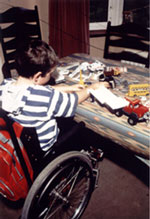 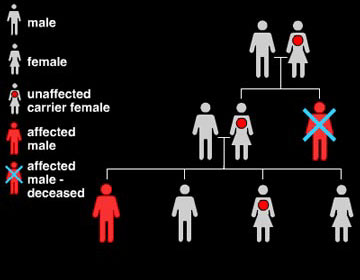 Calico Cats (Mosaics)
XX = female
At a stage in development each cell deactivates one of the chromosomes at random.
The deactivated X chromosome is called a Barr body
XX
X
XX
X
XX
X
XX
X
XX
X
XX
X
XX
X
XX
X
XX
X
XX
X
XX
X
XX
X
XX
X
XX
X
XX
X
XX
X
XX
X
XX
X
XX
X
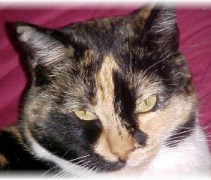 Male Calico Cats
XXY – “kitty Klinefelter’s”